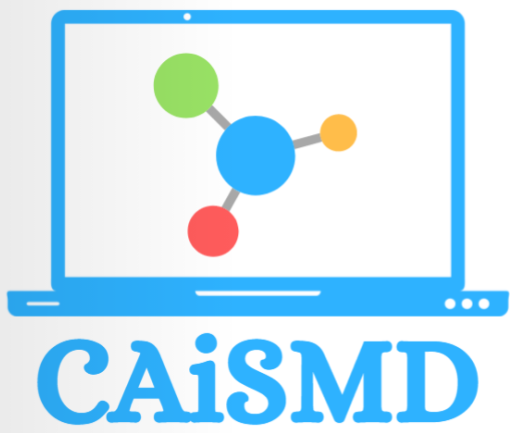 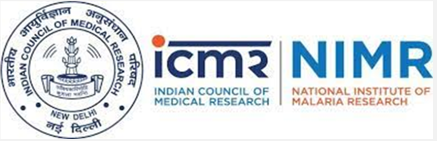 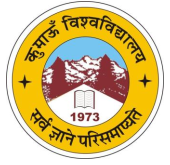 CAiSMD WORKSHOP
27th – 29th February 2024, 
University of Buea, Cameroon
Bio-inspired synthesis, characterization and biomedical applications of optimized silver nanoparticles functionalized with Ceiba pentandra (L.) Gaertn. (Kapok tree)
Loick Pradel Kojom Foko,1,2,* Joseph Hawadak,1,2 Vaishali Verma,3 Philippe Belle Ebanda Kedi,4 Raghavendra Kamaraju,3 Veena Pande,2 and Vineeta Singh1,*
1Parasite and Host Biology Group, National Institute of Malaria Research, New-Delhi, India                                                                     2Department of Biotechnology, Kumaun University, Bhimtal, India                                                                     
3Vector Biology Group, National Institute of Malaria Research, New-Delhi, India                                                                     
4Department of Pharmaceutical Sciences, The University of Douala, Douala, Cameroon
Presented by 
Dr.  Loick  P.  KOJOM FOKO, Ph.D.
ECR & Lecturer
(Biotechnology – Microbiology – Epidemiology)
OUTLINE
Introduction
 Objectives
 Materials and Methods
 Results and Discussion
 Conclusions
 Acknowledgments
2
Presented by Dr. Loick P. Kojom Foko
Introduction (1/4)
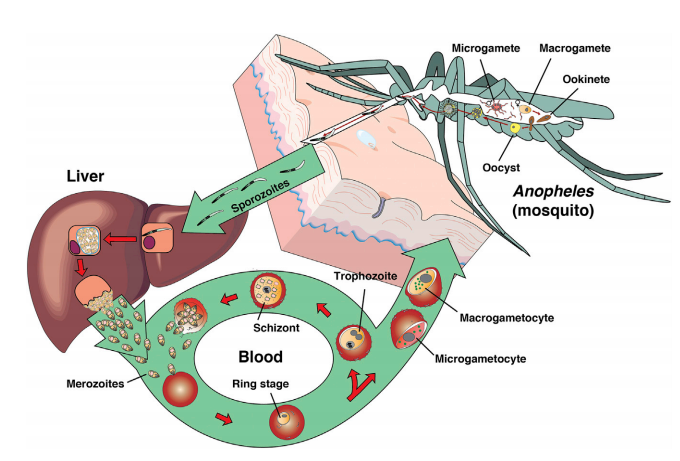 Malaria disease
Pathogen: Parasite protozoan (Plasmodium)
Arthropod-borne disease (Anophelinae female mosquito) 
Other routes: Blood transfusion, congenital
Five human Plasmodium : P. falciparum (Pf), P. vivax (Pv),  P. malariae (Pm), P. ovale spp (Po) and P. knowlesi (Pk)
Source: Davies et al., 2017, 
               Cowman et al., 2016
Fig. 1.  Lifecycle of human Plasmodium sp parasites
3
Presented by Dr. Loick P. Kojom Foko
Introduction (2/4)
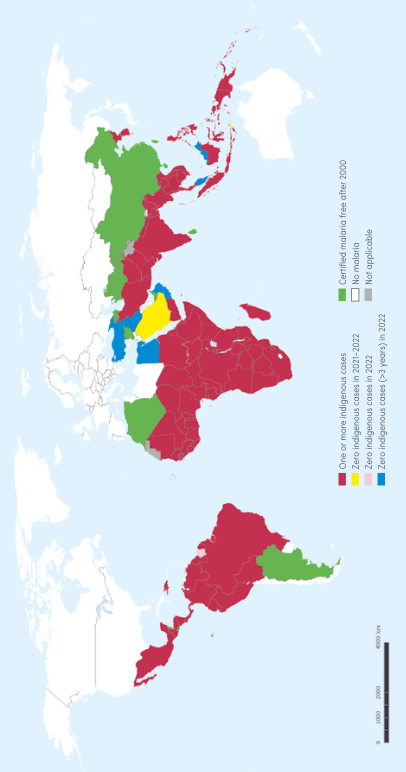 Malaria situation in 2022
About 249 millions cases and 608,000 deaths
Mainly due to Pf
Pv accounts for ~3% of global cases
sSA accounted for > 90% of cases and deaths
Fig. 2.  Worldwide burden of malaria in 2022
Source: WHO, 2023
4
Presented by Dr. Loick P. Kojom Foko
Introduction (3/4)
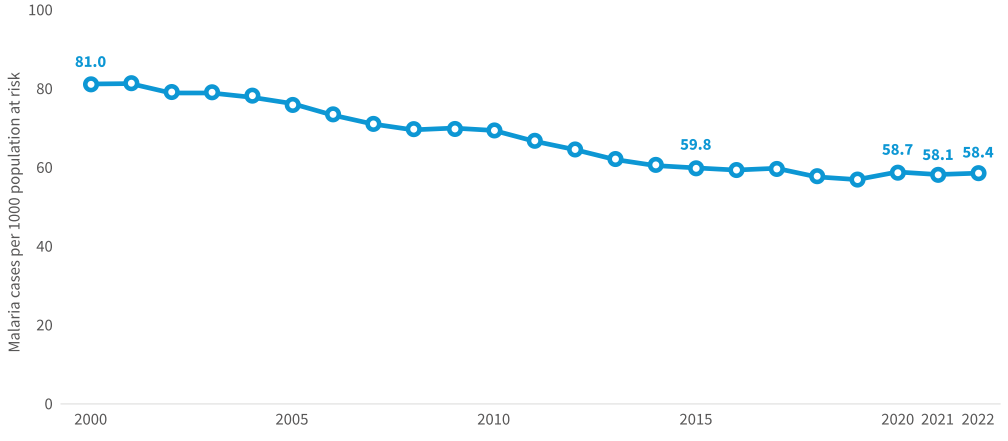 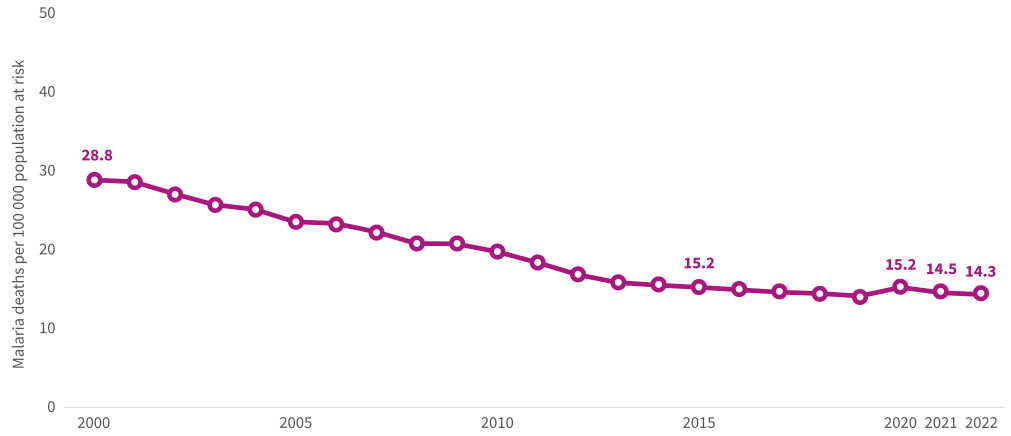 Fig. 3.  Malaria case incidence (a) and mortality rate (b) in the WHO African Region, 2019
Large decrease in malaria morbidity and mortality these last two decades
Implementation and scale up of control measures (LLINs, IRS, RDTs, IPTp, SMC, ACTs)
Malaria still remain an important public health concern especially in Cameroon & India
Cocktail of reasons: Self-medication, asymptomatic malaria, low (very low) parasitemia, mosquito resistance, deletions in the pfhrp2 gene, COVID-19, drug resistance, etc.
5
Presented by Dr. Loick P. Kojom Foko
Introduction (4/4)
Source: WHO, 2023
Artesunate + Amodiaquine
Artemether + Lumefantrine
Tafenoquine
ACTs
Artesunate + SP
Primaquine
Artesunate + Mefloquine
Sulfadoxine - Pyrimethamine
Chloroquine/
Quinine
Artesunate + Pyronaridine
Emergence and spread of Pf parasites resistant to ACTs as seen recently in Africa (Rwanda, Uganda, Sudan)
Proguanil
Dihydroartemisinin + Piperaquine
Halofantrine
Source: Uwimana et al., 2021
                Balikagala et al., 2021
     Fola et al., 2023
Searching and developing alternative drugs using innovative approaches
6
Presented by Dr. Loick P. Kojom Foko
Objectives (1/1)
To synthesize, optimize, and characterize Ceiba pentandra-synthesized silver nanoparticles (CP-AgNPs);
To evaluate the hemocompatibility potential of CP-AgNPs;
To evaluate the antiplasmodial potential of CP-AgNPs against P. falciparum;
To evaluate the larvicidal potential of CP-AgNPs against Aedes aegypti, Culex quinquefasciatus and Anopheles stephensi.
7
Presented by Dr. Loick P. Kojom Foko
MATERIALS AND METHODS
Treatment part
Materials and Methods (1/9)
Plant collection and ethnobotanical identification
Collected in Douala (Cameroon) and Identified at the National Herbarium of Cameroon
Ceiba pentandra
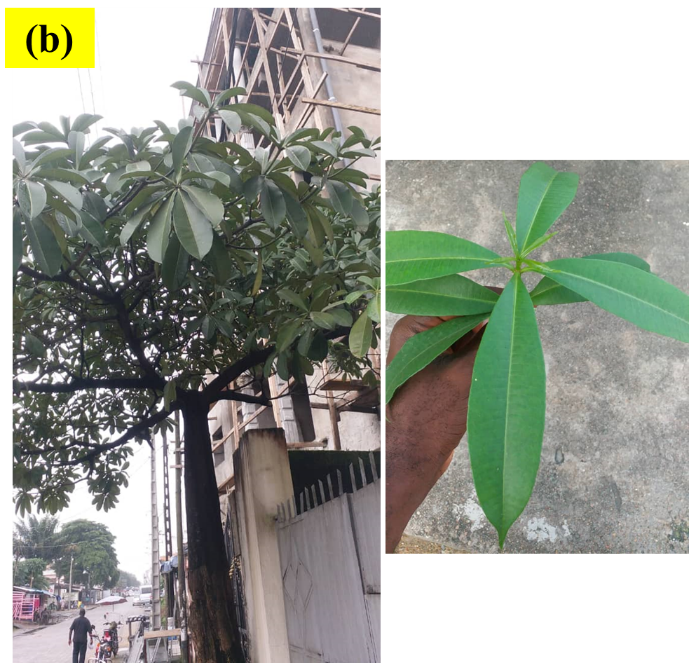 Malvaceae
Domesticated in  Cameroon
Nutritional purposes
 Skin diseases, diarrhea, bronchitis
Fig. 4.  Ceiba pentandra (Plant & Leaves)
9
Presented by Dr. Loick P. Kojom Foko
Materials and Methods (2/9)
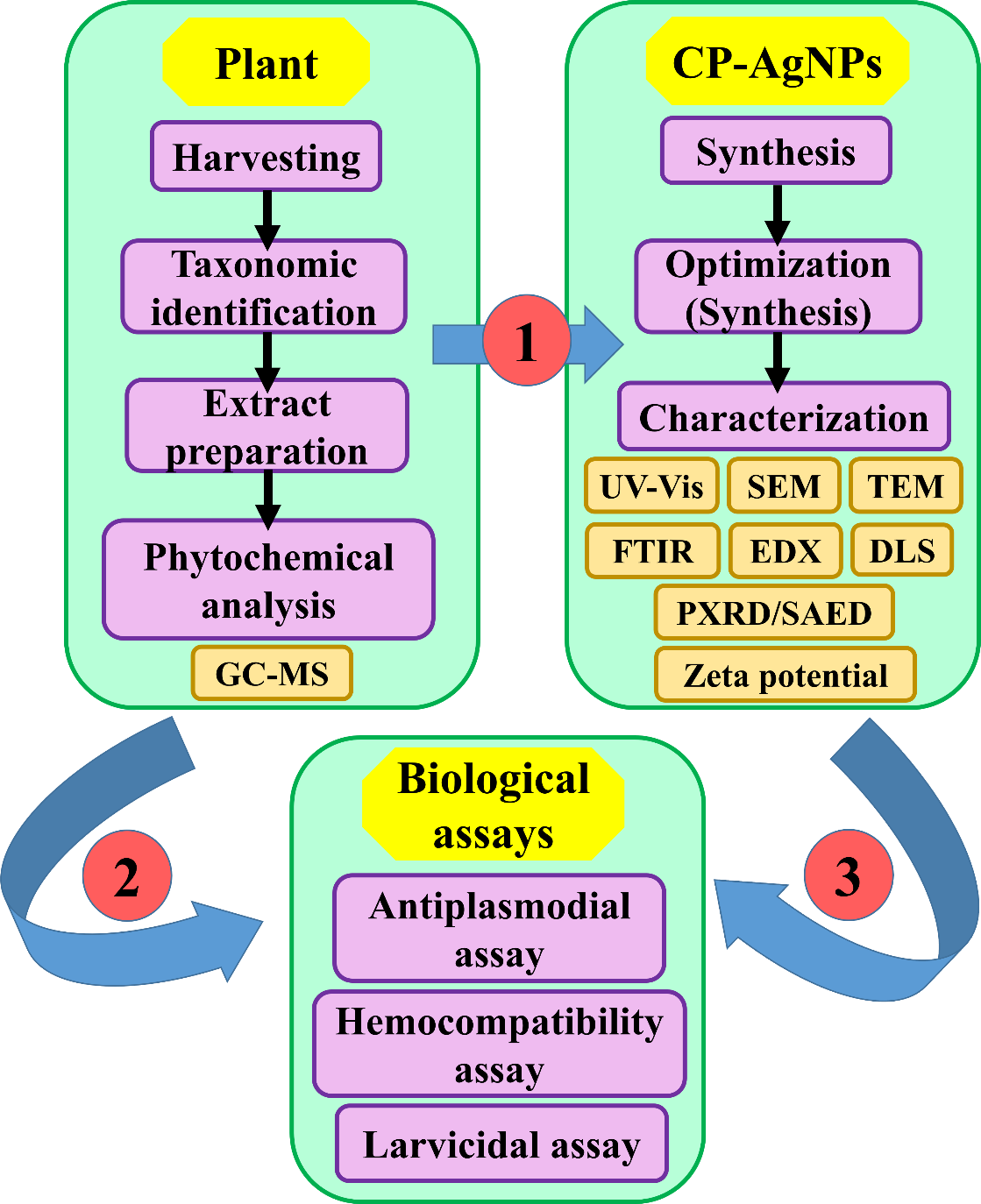 Fig. 5.  Flow diagram of the study
10
Presented by Dr. Loick P. Kojom Foko
Materials and Methods (3/9)
Aqueous plant extract preparation
Washing
Cutting
Drying
Grounding
Powder
(10 g)
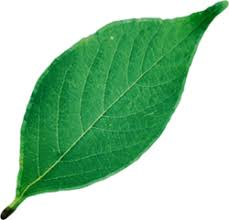 Distilled water
(100 mL)
Cooling at room temperature
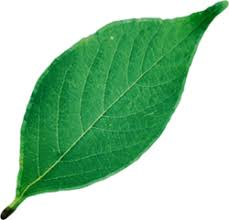 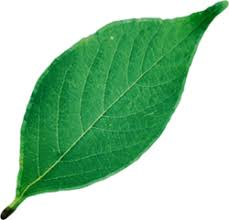 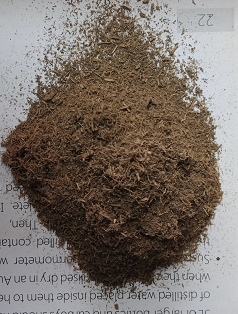 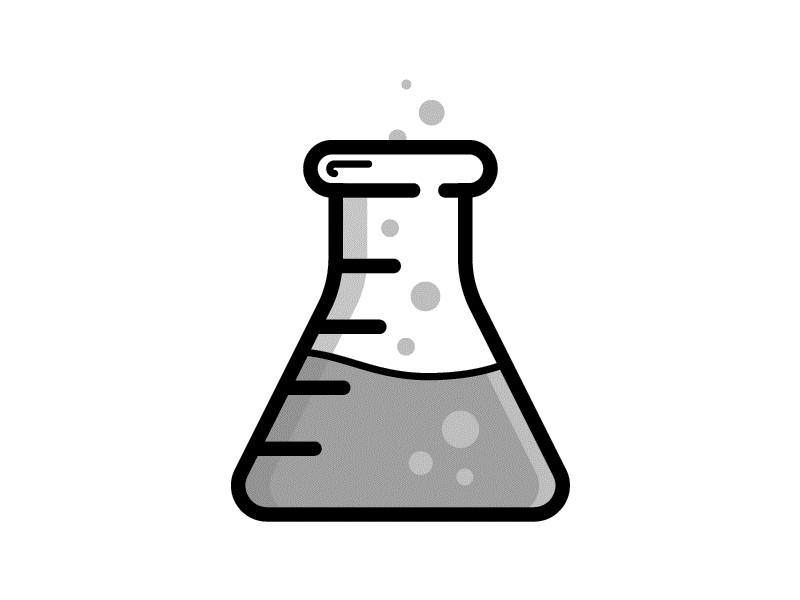 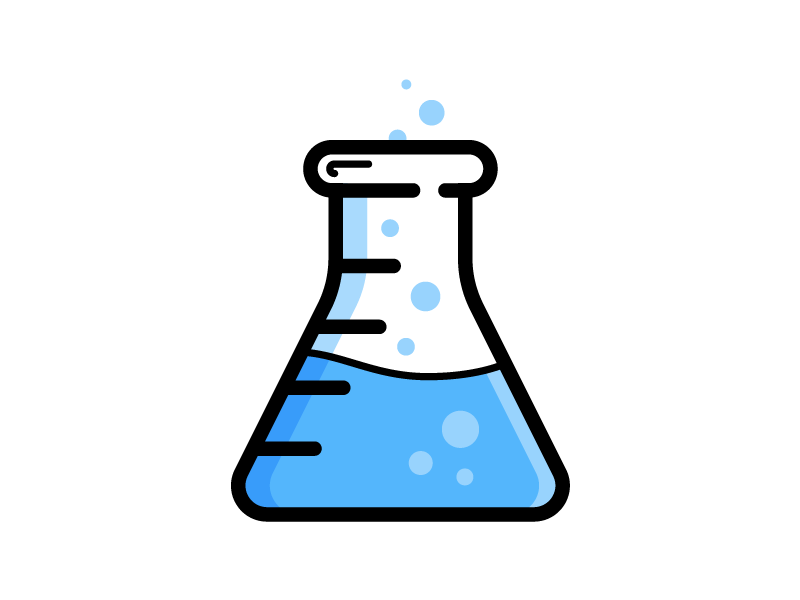 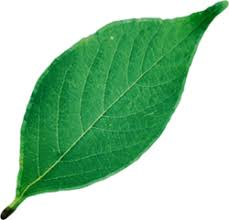 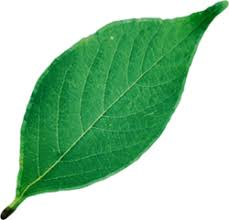 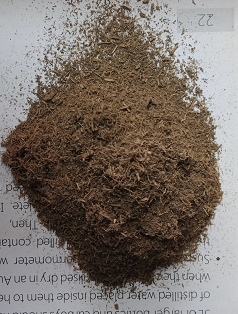 Fresh leaves
Powder
Decoction (80°C, 5 min)
Filtration
Whatman N°1 paper
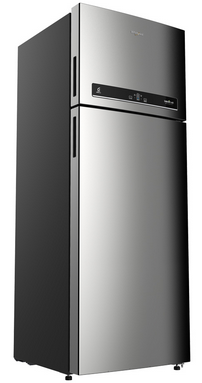 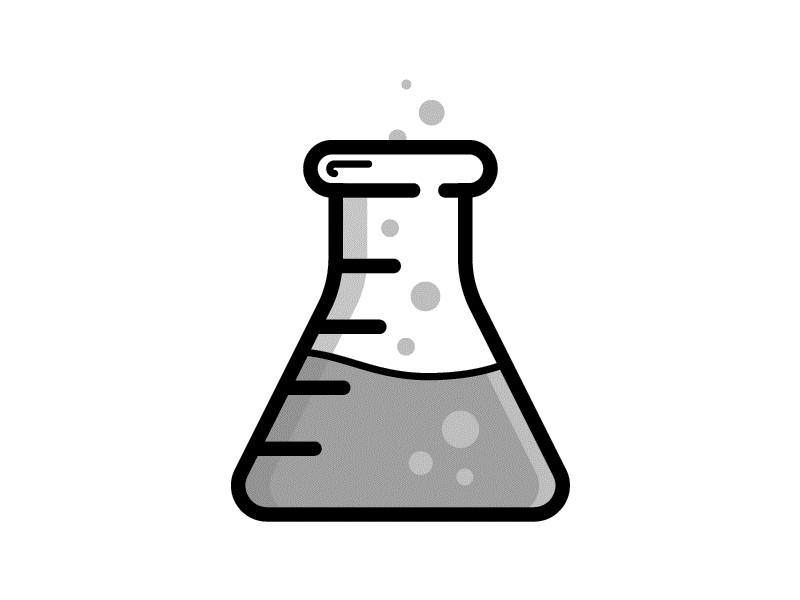 Fig. 6. Preparation of the plant extracts
Storage (4°C)
11
Presented by Dr. Loick P. Kojom Foko
Materials and Methods (4/9)
Nanoparticle synthesis & Optimization
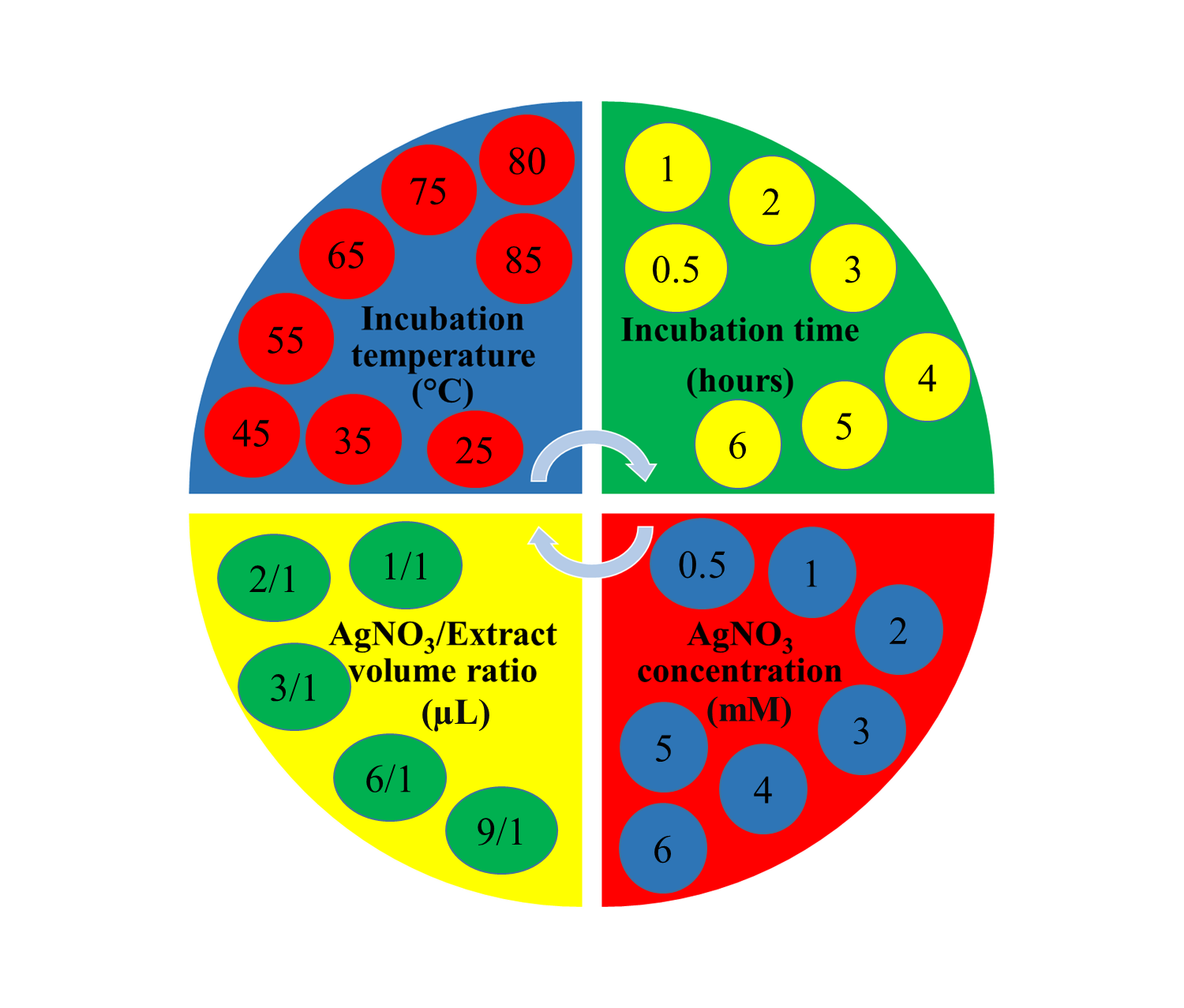 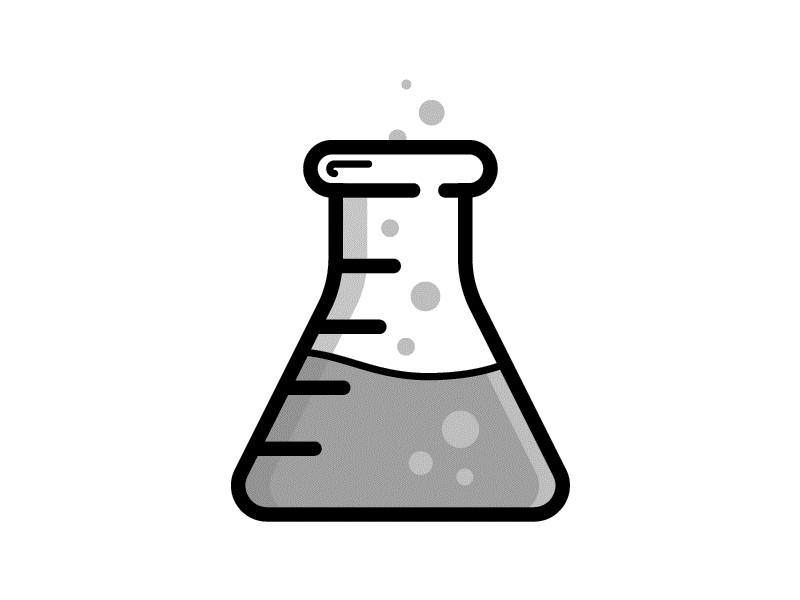 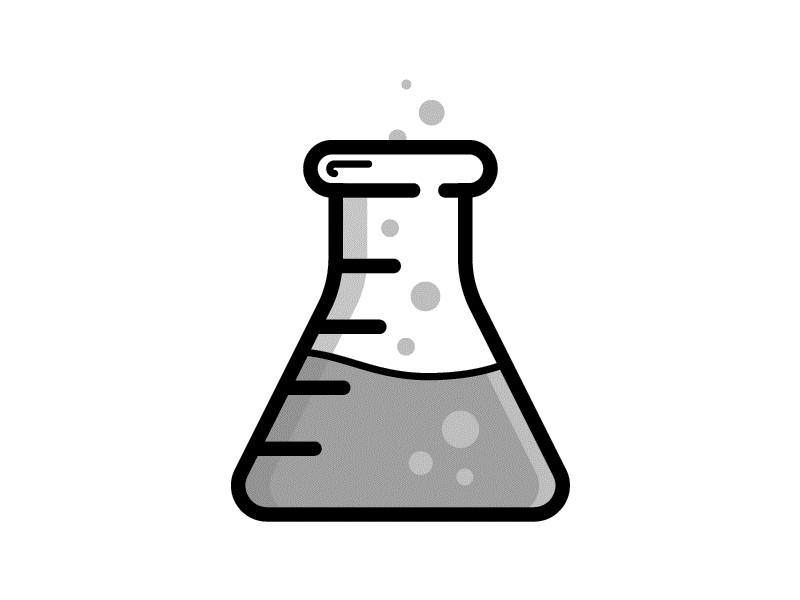 Plant extract
Silver nitrate
(AgNO3)
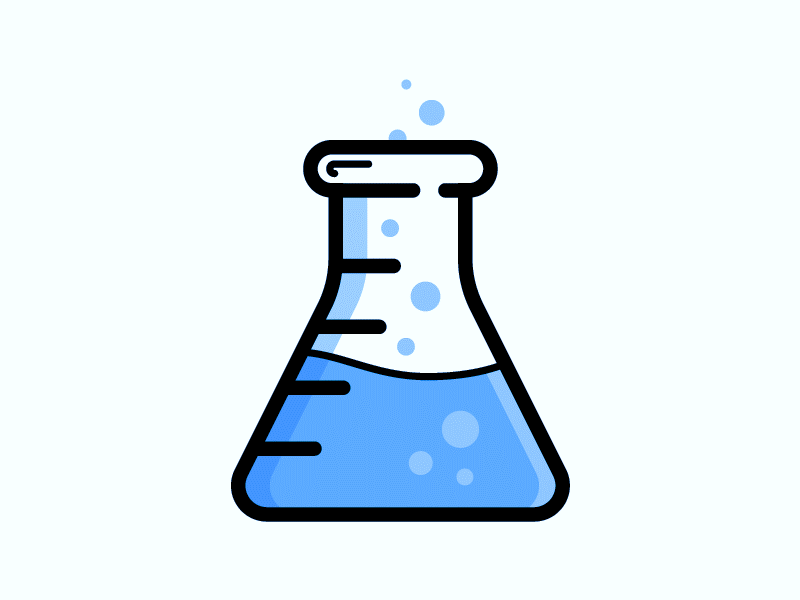 Silver nanoparticles
Fig. 7. Synthesis and optimization of NPs
12
Presented by Dr. Loick P. Kojom Foko
Materials and Methods (5/9)
Plant extract and Nanoparticle characterization
Table. 1. Methods used to characterize substances
13
Presented by Dr. Loick P. Kojom Foko
Materials and Methods (6/9)
Fig. 8. Summary of hemolysis assay
Hemolysis assay
Incubation at 37°C for 30 min and 24 hrs
Washing with incomplete medium
180 µL
Dilution with PBS
20 µL
Different substances 
PBS (NC)
Saponin (PC)
AgNPs
CQ (standard drug)
Tubes – 1.5 µL 
(Vt = 200 µL)
Blood 
(Hct = 1%)
Blood 
(Hct = 35%)
Triplicate
Source: Wang et al., 2010
Centrifugation
(3000g, 4 min)
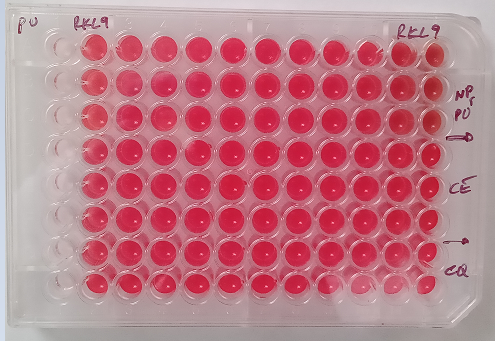 Spectrophotometry 
540 nm
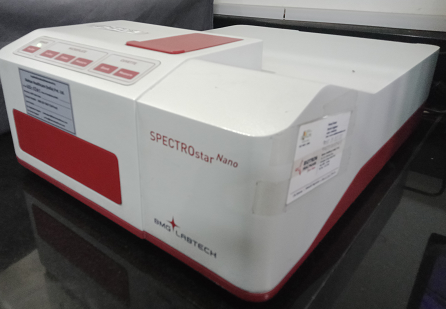 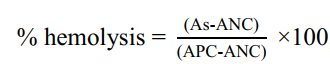 100 µL
Supernatant
Transfer to 96-well plate
14
Presented by Dr. Loick P. Kojom Foko
Materials and Methods (7/9)
Antiplasmodial assay
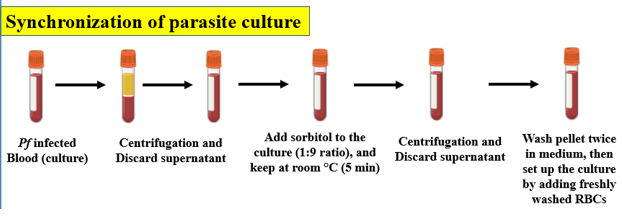 Fig. 9. Summary of antiplasmodial assay
Adding lysis buffer, 1h dark incubation, and reading
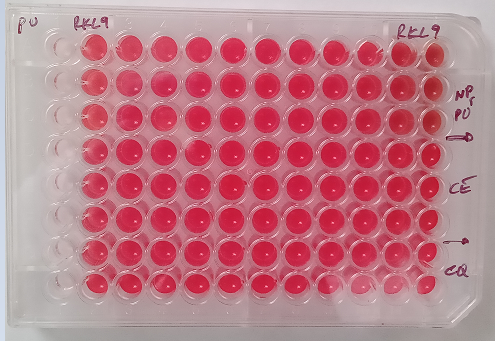 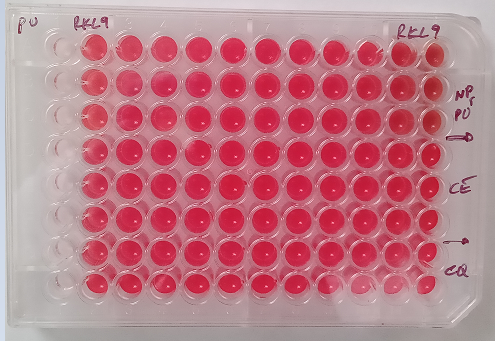 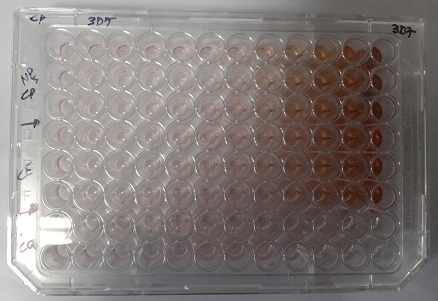 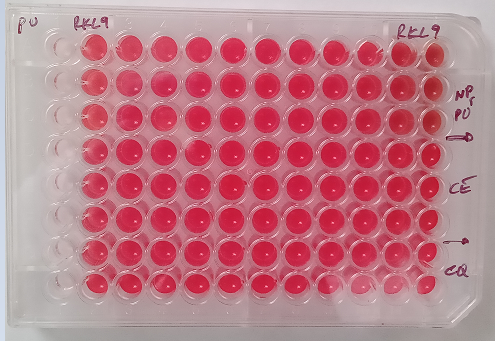 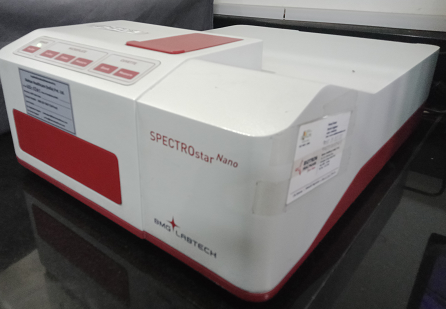 Incubation at 37°C for
48 hours
Introduction of CE, AgNPs, and CQ
Mixing up 10 µL of synchronized blood with the substances tested
15
Presented by Dr. Loick P. Kojom Foko
Materials and Methods (8/9)
Fig. 10. Summary of 
larvicidal assay
Larvicidal assay
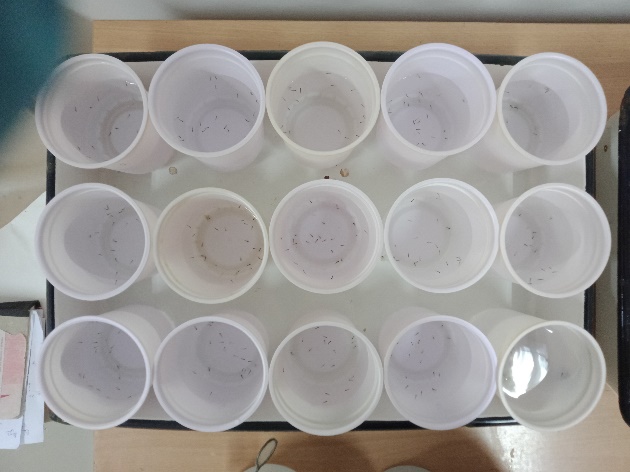 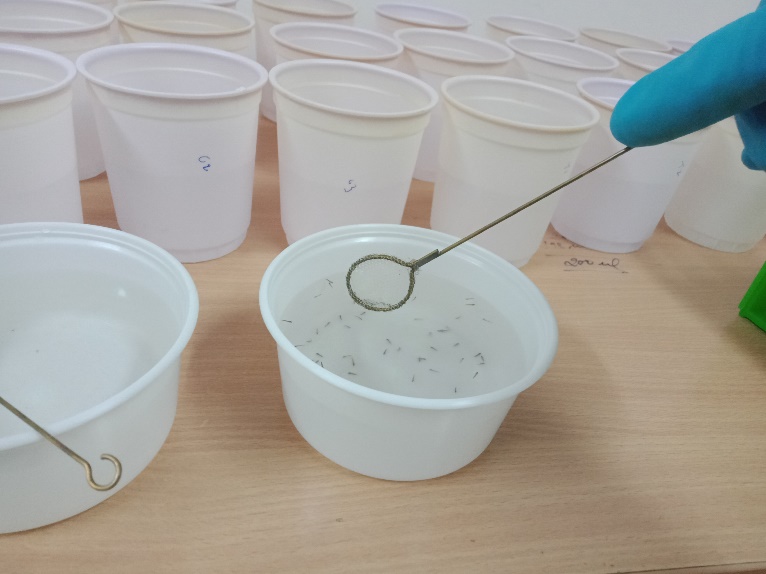 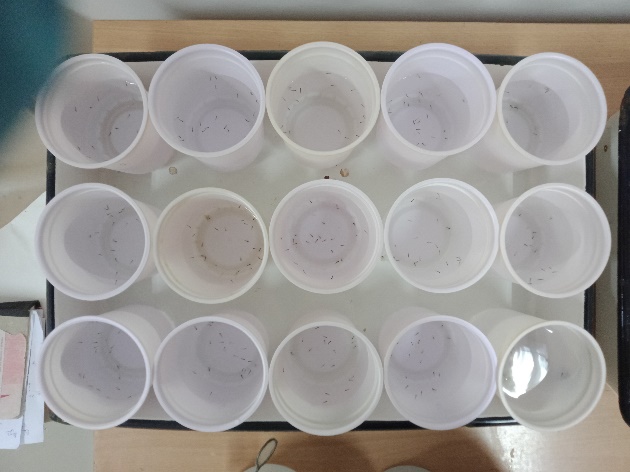 Mosquito rearing
Distribution of larvae
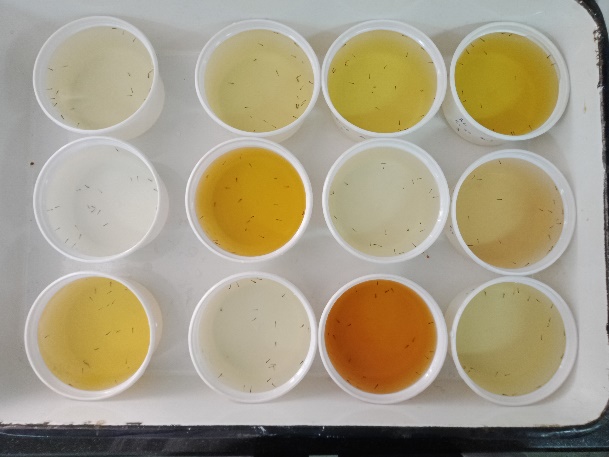 Batches of 100 eggs into 18 cm × 13 cm × 4 cm trays (500 mL of water), 
Conditions: 27°C, 75–85%, and light/dark photoperiod (h/h): 14/10
Eggs were fed daily with TetraBits fish food 
Instar 3rd and 4th larvae obtained were used to perform larvicidal assays.
Larvicidal effect after 24h, 48h, and 75h exposure
Introduction of NPs, Extract, Controls at different concentrations
16
Presented by Dr. Loick P. Kojom Foko
Materials and Methods (9/9)
Statistical analysis
StatView v5.0, SPSS v22, and GraphPad v8.03
Qualitative variables = percentage/95%CI - Quantitative variables = mean ± SD 
A probit model was used to analyze dose/time mortality response data from larvicidal assays, and determine LC50 and LC90 and their confidence intervals at 95% (95% CI). 
The Abbott’s formula was used to correct the mortality rate if it comprised between 5% and 20% in the negative control (NC) group 
One-way analysis of variance (ANOVA), Pearson’s independence chi-square, and McNemar’s tests
Statistical significance threshold of 5%
17
Presented by Dr. Loick P. Kojom Foko
RESULTS AND DISCUSSION
Results and Discussion (1/11)
Three compounds namely 
2-Hexadecen-1-ol, 3,7,11,15-tetramethyl-, [R-[R*,R*-(E)]]-,
Lup-20(29)-en-3-one,
2,3-Dihydro-benzofuran were predominantly represented at proportion of 22.3%, 11.41% and 8.12%, respectively
19
Results and Discussion (2/11)
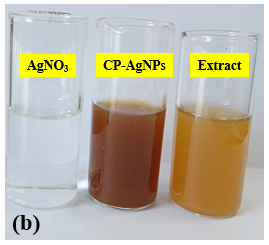 A rapid color change (less than 10 minutes) was observed upon mixing plant extracts with AgNO3 aqueous solution. 

This change indicates the AgNPs synthesis through reduction of Ag+ ions present in solution by reducing agents contained in CEs.
Brown (CP)
Fig. 11. Color changes showing synthesis of CP-AgNPs
20
Presented by Dr. Loick P. Kojom Foko
Results and Discussion (3/11)
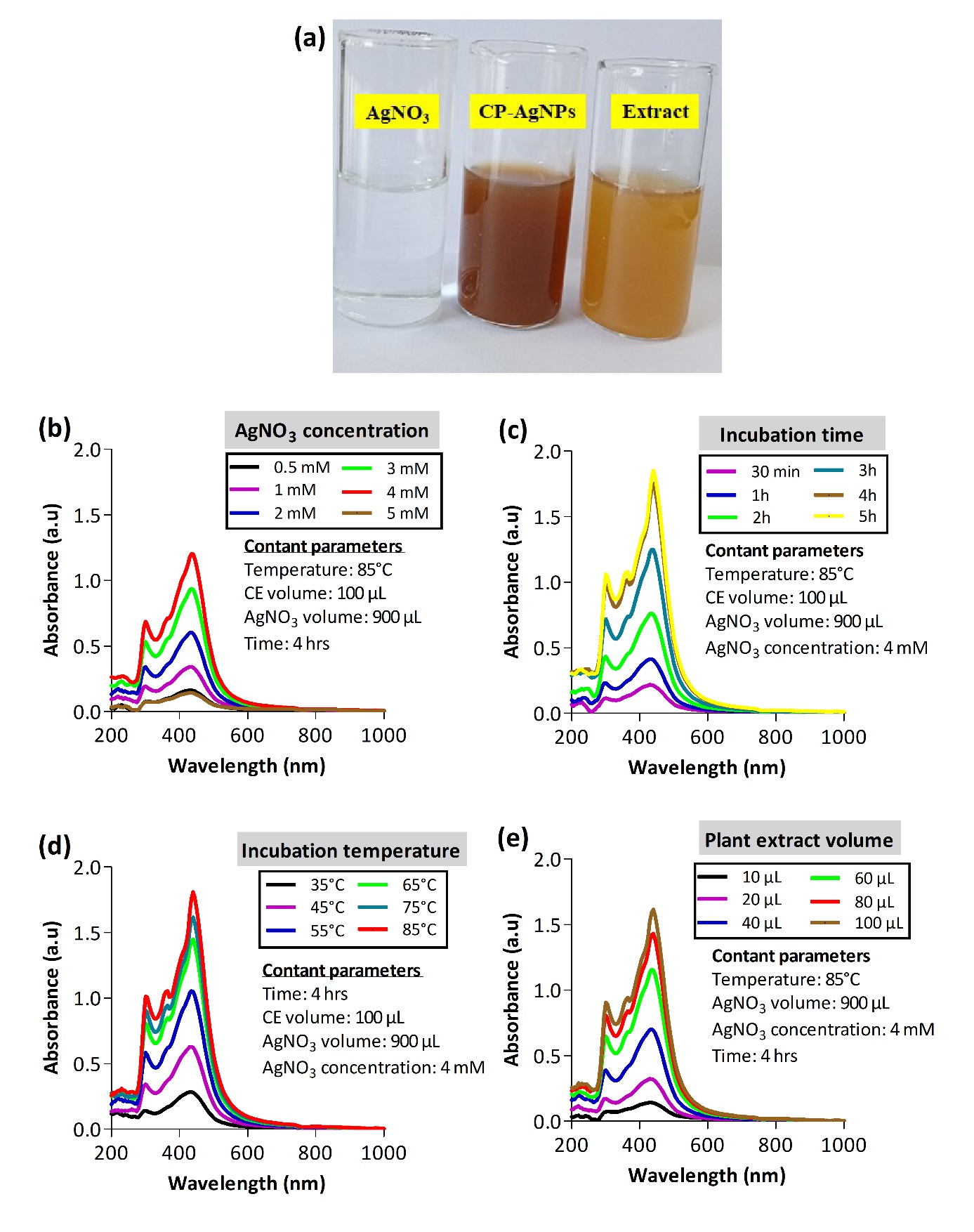 Optimization:  C. pentandra
Concentration (AgNO3) = 4 mM, Incubation time = 4 hours, Incubation temperature = 85°C, 
Extract plant/AgNO3 ratio of 1: 9
Absorption peak was observed at 430 nm for CP-AgNPs. 

This result translates the phenomenon of surface plasmon resonance (SPR) which occurs after bioreduction of Ag+ ions, and due to the excitation of electrons present on the NPs surface which enter into resonance with the wavelength of the incident light.
Fig. 12. Optimization of AgNPs synthesis
21
Presented by Dr. Loick P. Kojom Foko
Results and Discussion (4/11)
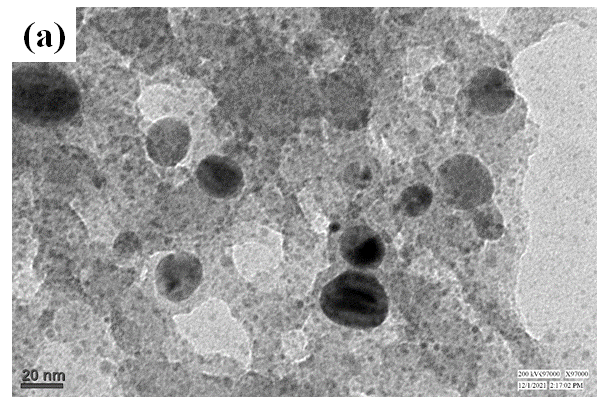 TEM
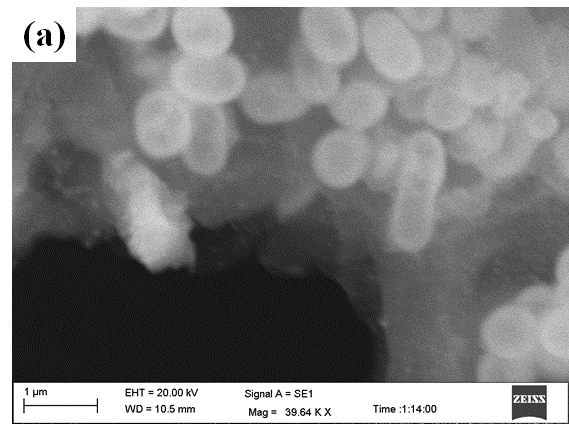 SEM
Fig. 13. TEM and SEM analysis of CP-NPs
SEM and TEM micrographs confirmed that NPs of each plant were mainly spheroidal in shape with low polydispersity. Consistent with earlier studies with plants such as Azadirachta indica, Barletia cristata, Berberis tinctoria and Holostemma ada-kodien  (Chandramohan et al., 2015; Govindarajan et al., 2016; Mahesh Kumar et al., 2016; Alyahya et al., 2018)
22
Presented by Dr. Loick P. Kojom Foko
Results and Discussion (5/11)
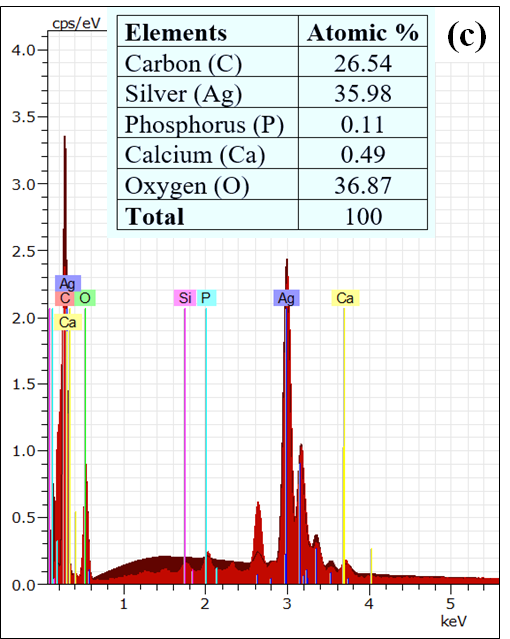 Strong SILVER signal
Other signals (Oxygen, Cadmium, Chloride, Phosphorus, Silica, Calcium)
Presence in plant extracts as confirmed by GC-MS analysis
Source: Kojom Foko et al., 2019; 2020
Fig. 14. EDX analysis of CP-NPs
23
Presented by Dr. Loick P. Kojom Foko
Results and Discussion (6/11)
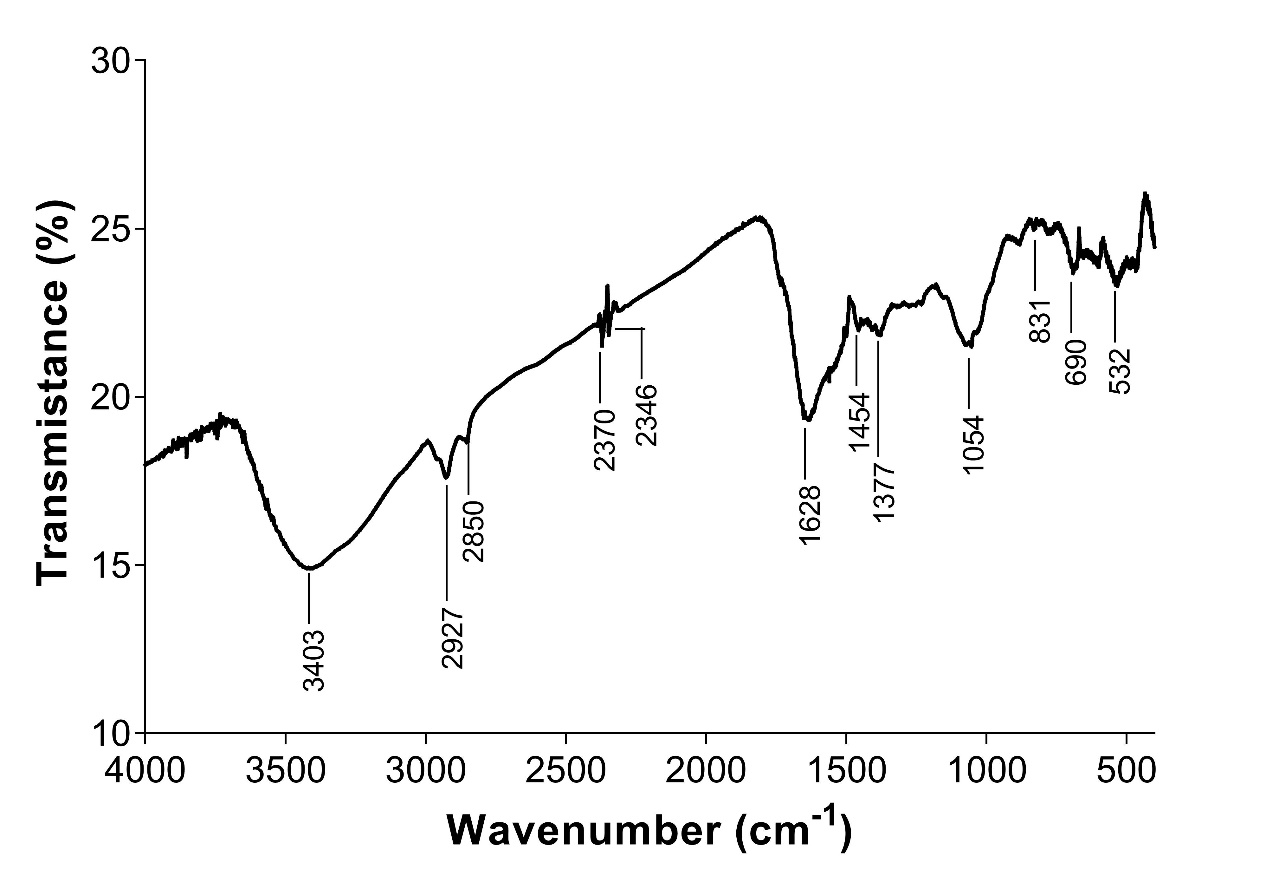 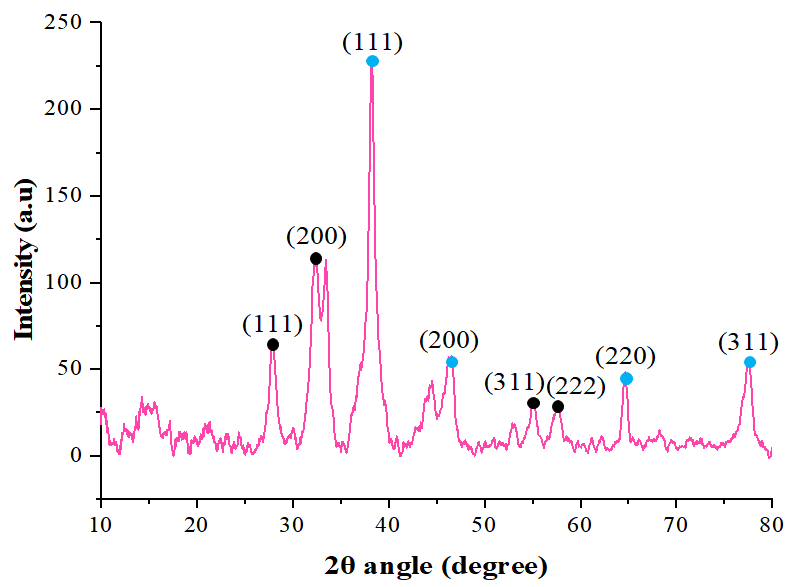 Fig. 15. XRD and FITR of CP-NPs
Crystalline nature of NPs with a face-centered structure 
peaks corresponding to the (111), (200), (220) and (311) sets of the lattice planes.
Different vibrations
3403 cm-1: OH- stretch (polyphenols, polysaccharides, proteins) 
1454 cm-1 : C=C stretch, C-H bend (Aromatic compounds such as flavones and terpenoids)
24
Presented by Dr. Loick P. Kojom Foko
Results and Discussion (7/11)
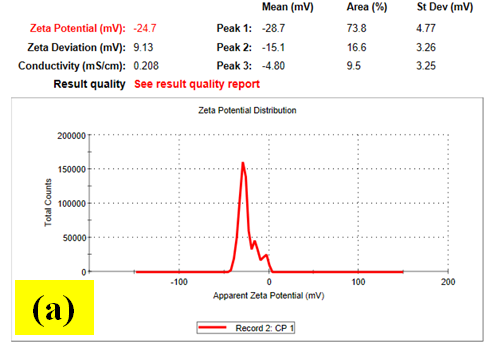 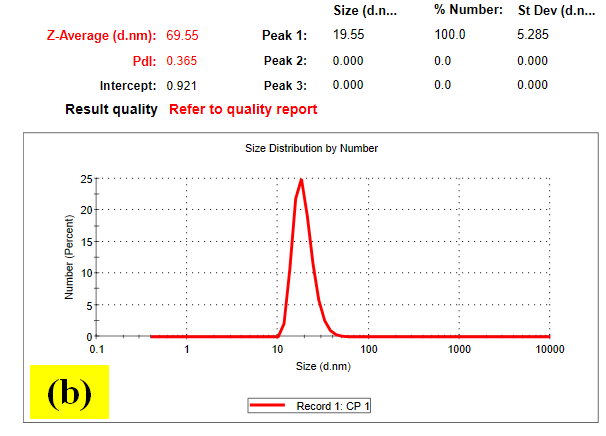 Fig. 16. Zeta potential and DLS analysis of CP-NPs
AgNPs were highly stable and this outlines the absence of phenomena such as aggregation and flocculation which characterize an instability of NPs and can greatly influence their properties (Cui et al., 2012).
25
Presented by Dr. Loick P. Kojom Foko
Results and Discussion (8/11)
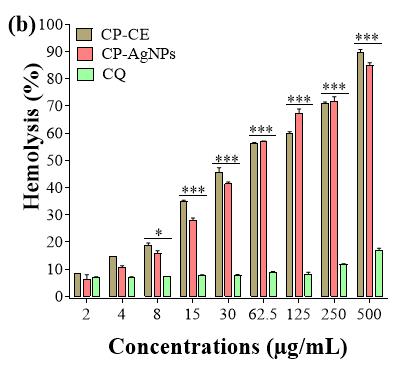 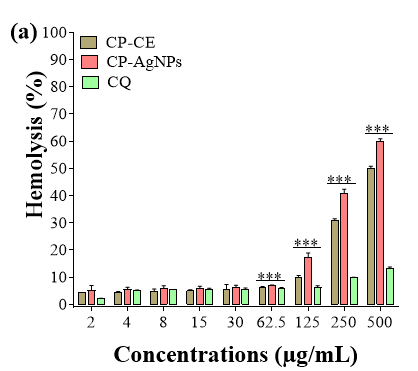 Hemolysis rate is dose-, and time-dependent for all substances

CP-AgNPs had HC50 comprised between 250 to 500 µg/mL
Fig. 17. Hemotoxic effects of AgNPs after 30 minutes (a) and 24 hours (b)
26
Presented by Loick P. Kojom Foko
Results and Discussion (9/11)
Table. 2. Antiplasmodial activity of CP-AgNPs against 3D7 and RKL9
NPs more effective than CE 
NPs are highly effective (IC50 ≤ 20 µg/mL)
AgNPs more effective on 3D7 Compared to RKL9
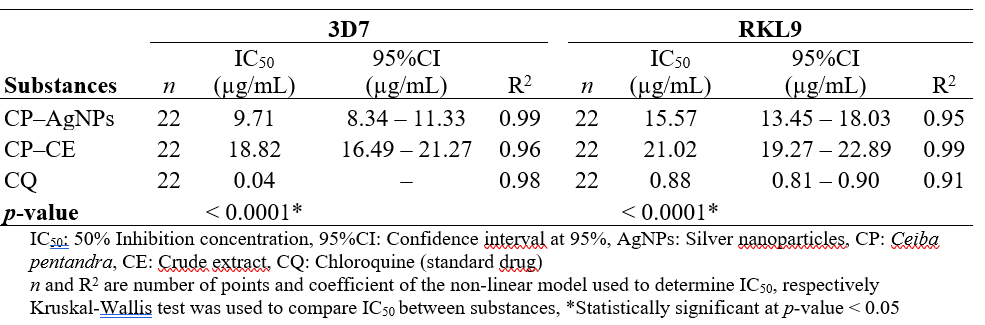 Overall, our biosynthesized NPs were more effective than those reported in earlier studies (Kojom Foko et al., 2019)
A cocktail of factors (size, shape, metal source and chemical compounds) could explain these discrepancies between studies.
NPs could provoke Plasmodium death by acting on multiple targets including enzymes, cell membrane and internal organelles (Kamaraj et al., 2017; Varela  Aramburu et al., 2020)
27
Presented by Dr. Loick P. Kojom Foko
Results and Discussion (10/11)
Table. 3. Larval toxicity of the CP–CE and CP–AgNPs against mosquitoes after 24h, 48h and 72 exposure
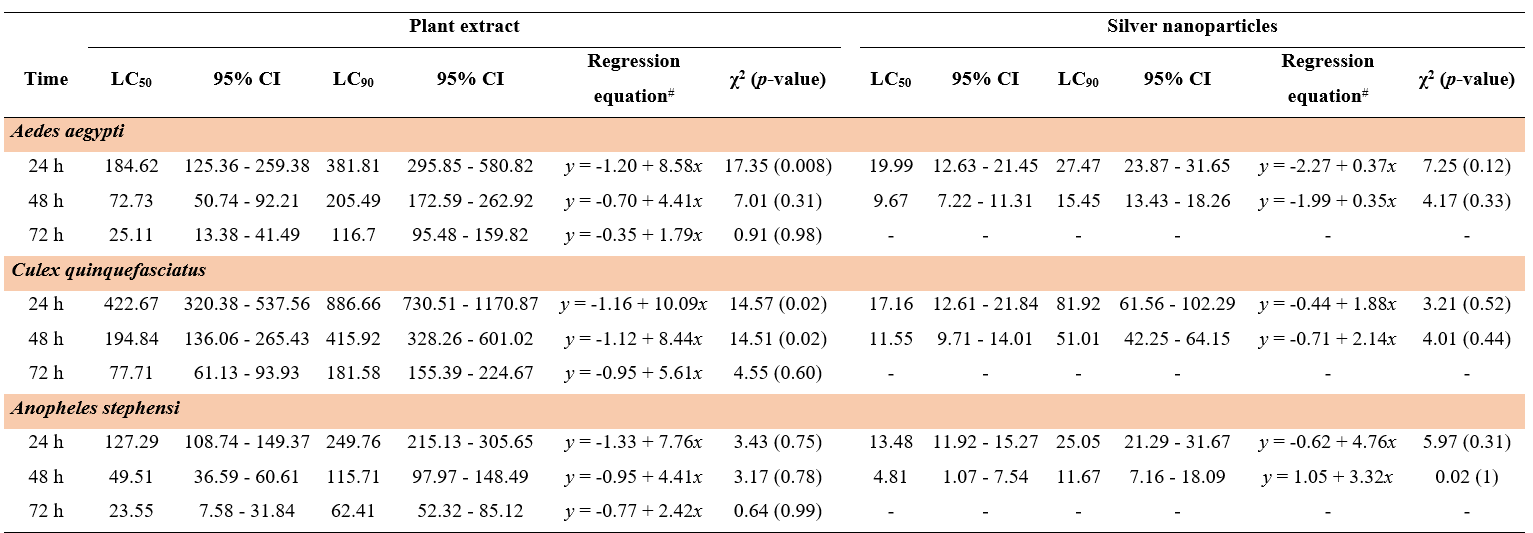 28
Presented by Dr. Loick P. Kojom Foko
Results and Discussion (11/11)
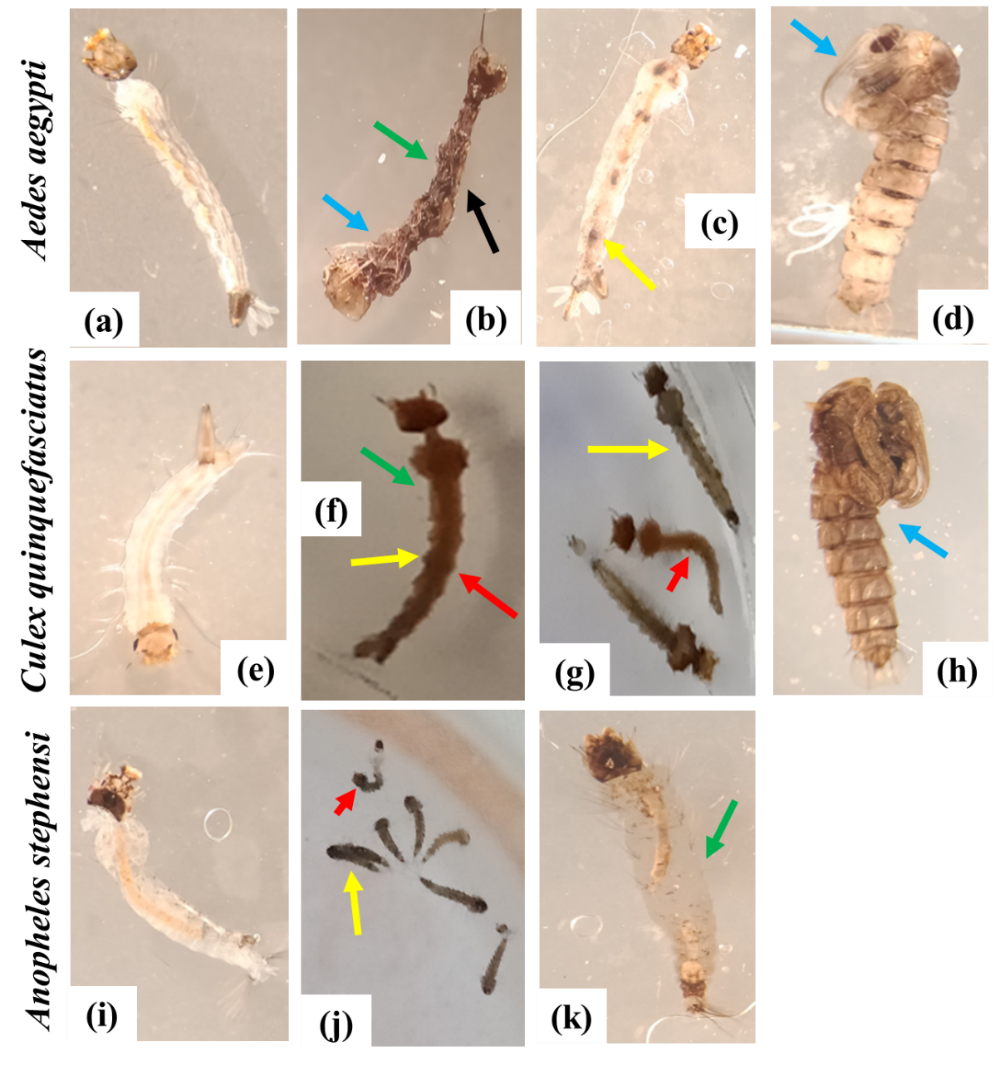 Figure. 18. Morphological deformities induced by the exposure to CP–AgNPs (LC50 dose) on larval stages of Ae. aegypti, Cx. quinquefasciatus, and An. stephensi.
CP–AgNPs elicited a multitude of morphological changes on mosquito larvae which comprised of pigmentation of body, swelling of the apical cells, necrosis and thickening of the epidermis, loss of external hairs/bristles, and shrinkage of the larvae
29
Presented by Dr. Loick P. Kojom Foko
CONCLUSIONS
Conclusions (1/1)
The synthesis was rapid and the biosynthesized AgNPs were polycrystalline, mostly spherical, well dispersed and stable with the role of plant compounds such as alcohols and amides as reducing and/or capping agents. 
AgNPs were highly potent against Pf growth with low toxicity against RBCs thereby outlining a good hemocompatibility.
AgNPs were highly potent against mosquito larvae
31
Presented by Dr. Loick P. Kojom Foko
AKNOWLEDGMENTS
Acknowledgments (1/2)
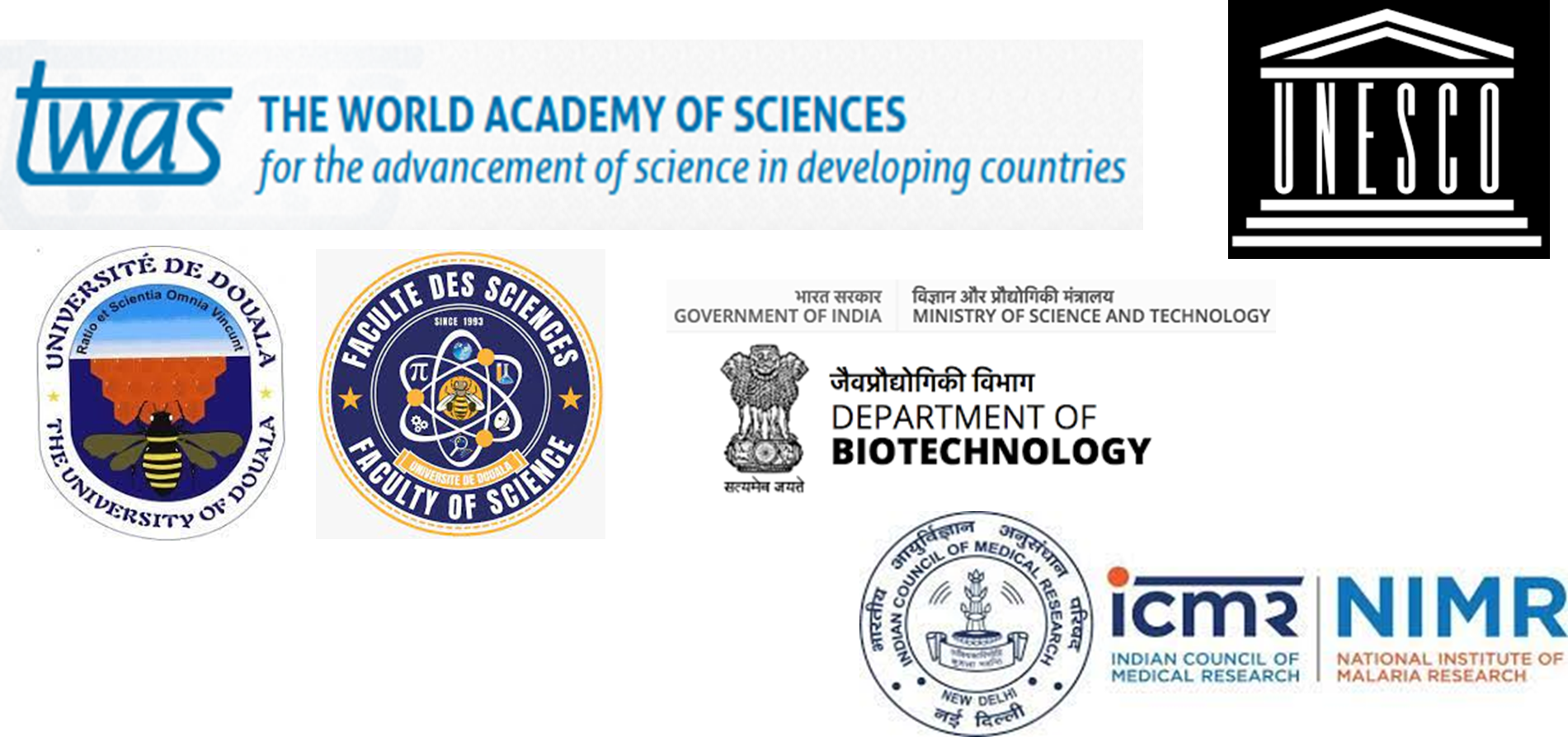 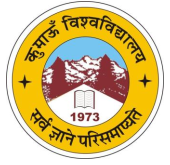 33
Presented by Dr. Loick P. Kojom Foko
Acknowledgments (2/2)
PARASITE
VECTOR
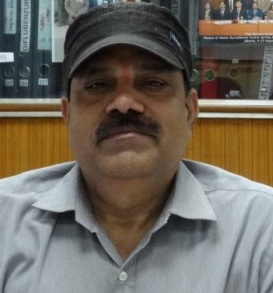 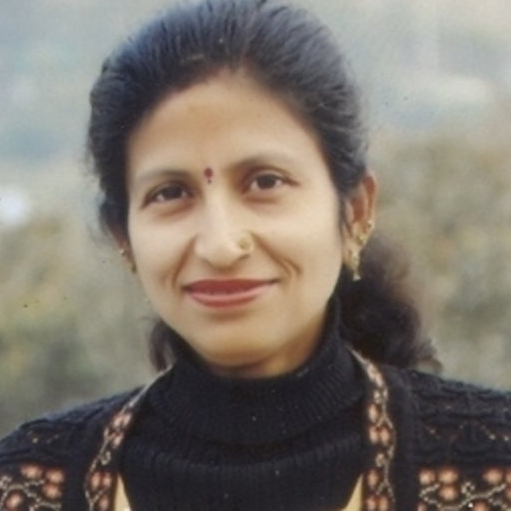 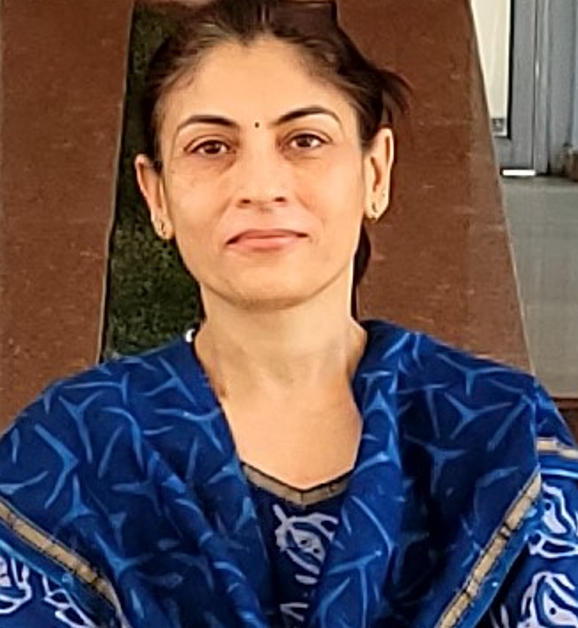 Dr Vineeta Singh
Scientist ‘E’ & PI
Dr Raghavendra Kamaraju
Former Scientist ‘G’ & PI
Prof. Veena Pande
Full professor & PI
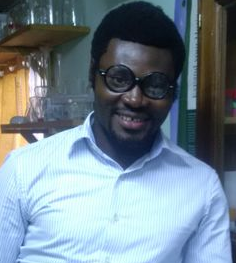 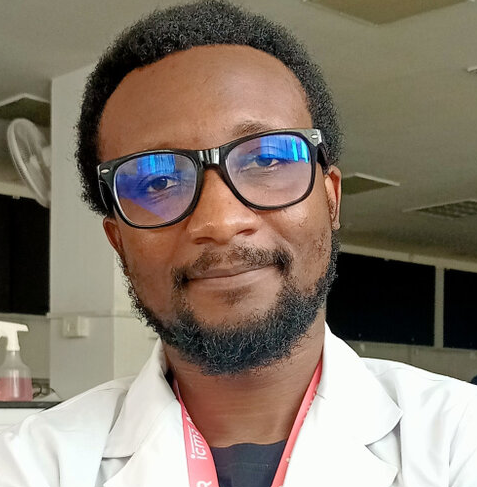 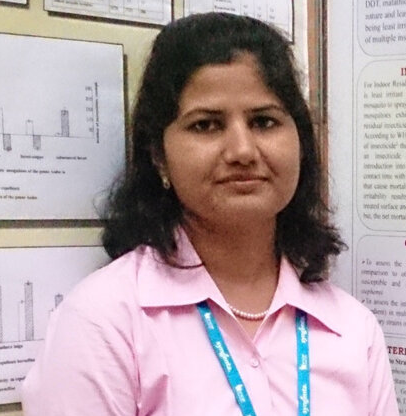 Dr Vaishali Verma
Scientist ‘C’
Mr. Joseph Hawadak
Senior Research Fellow
Dr. Philippe Belle Ebanda Kedi
Assistant lecturer
34
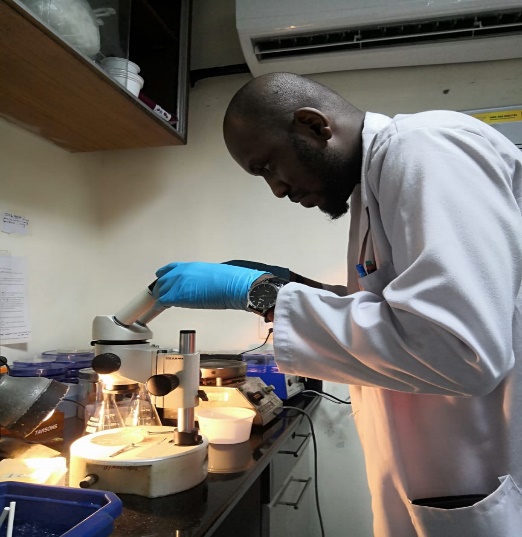 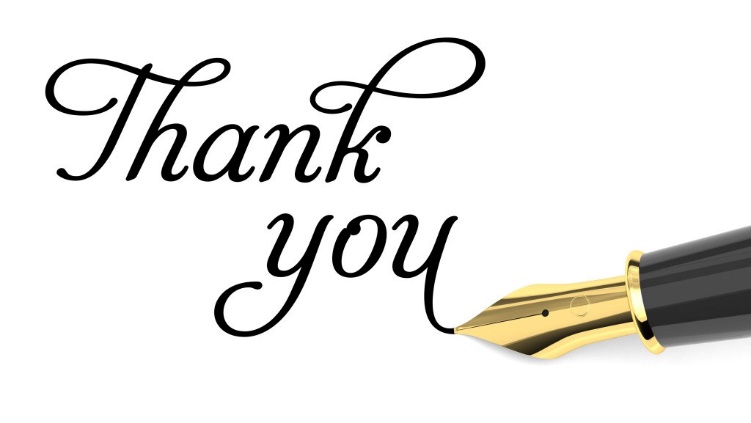